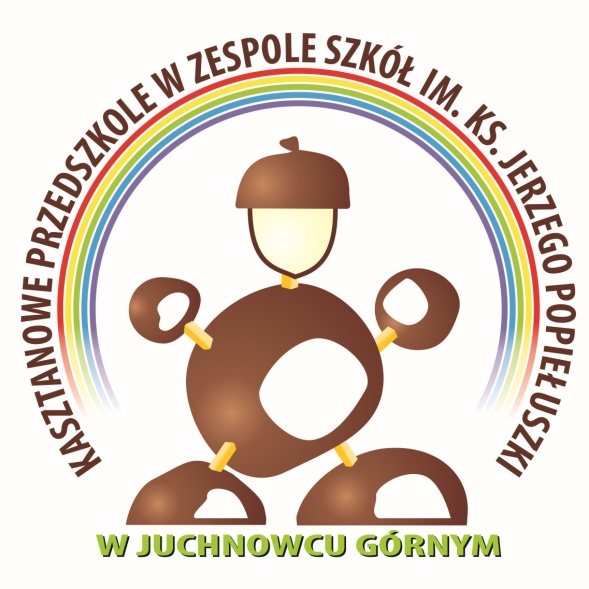 SAMORZĄDOWE PRZEDSZKOLEW ZESPOLE SZKÓŁ IM. KS. JERZEGO POPIEŁUSZKI W JUCHNOWCU GÓRNYM 2009 - 2019
Wszystko zaczęło się już wiele lat wcześniej
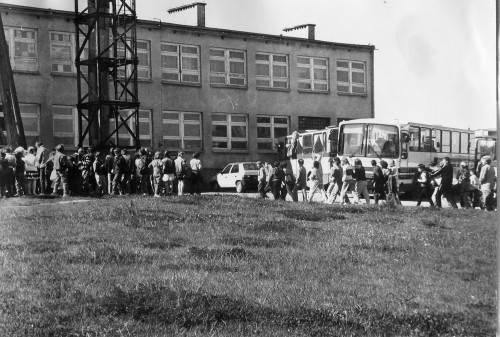 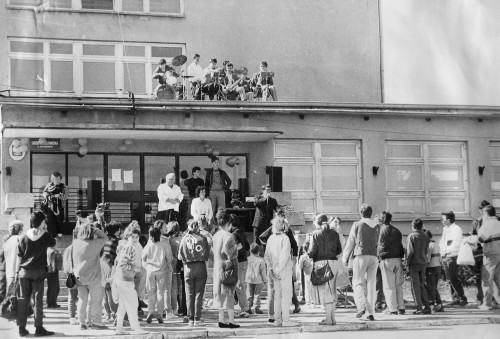 1 września 2009 roku pierwsze przedszkolaki przekroczyły próg przedszkola
Dyrekcja i kadra pedagogiczna
Dyrektor – mgr Barbara Klimaszewskawicedyrektor mgr Renata Pieńkowskawicedyrektor mgr Teresa Radziewicznauczyciele :mgr Kamila Sawicka mgr Beata Biryckamgr Małgorzata Grzegorczykpomoc nauczyciela: Ewa Konopka
Uroczyste otwarcie przedszkola w Juchnowcu Górnym
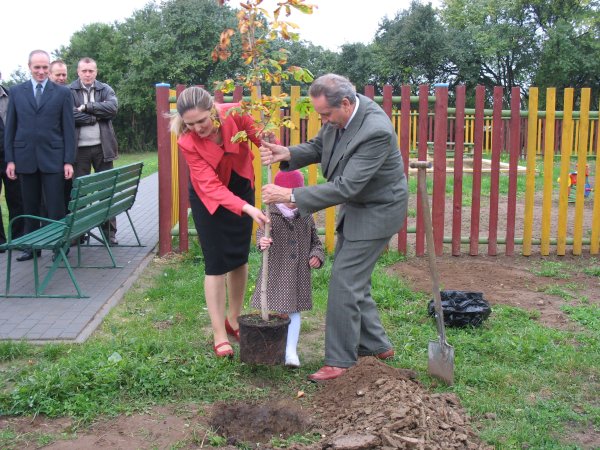 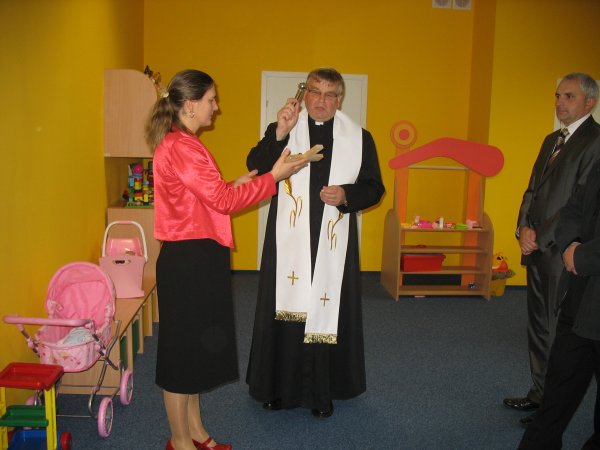 Pisali o nas nawet w prasie
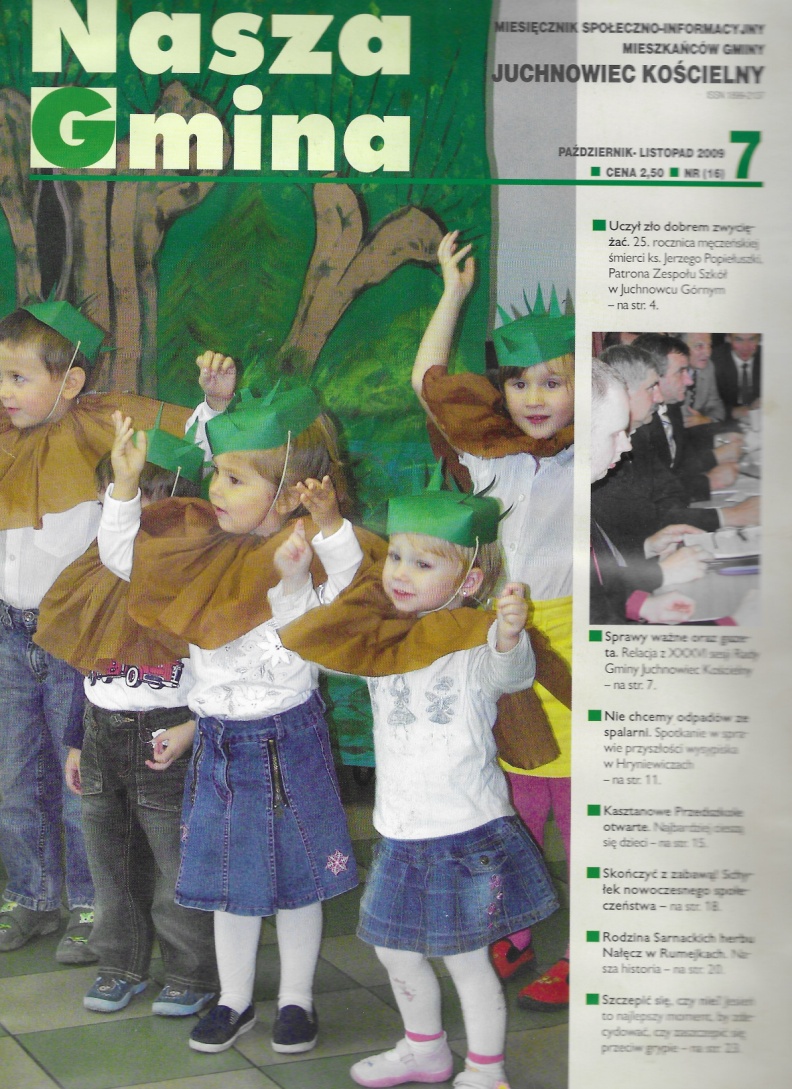 Zaczynaliśmy od jednej grupy 3-4 latków
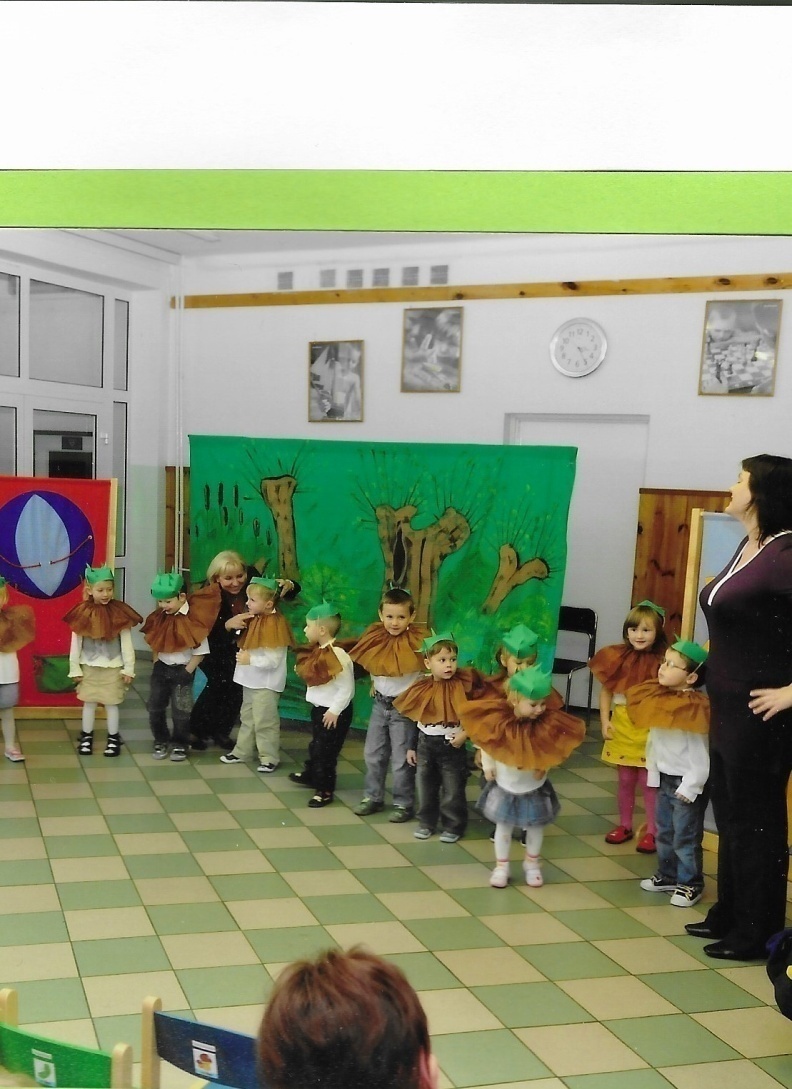 Dziś mamy 5 oddziałów:
Sówki                                          Pszczółki

                            Kasztanki

 
	Żabki	                            	    Motylki
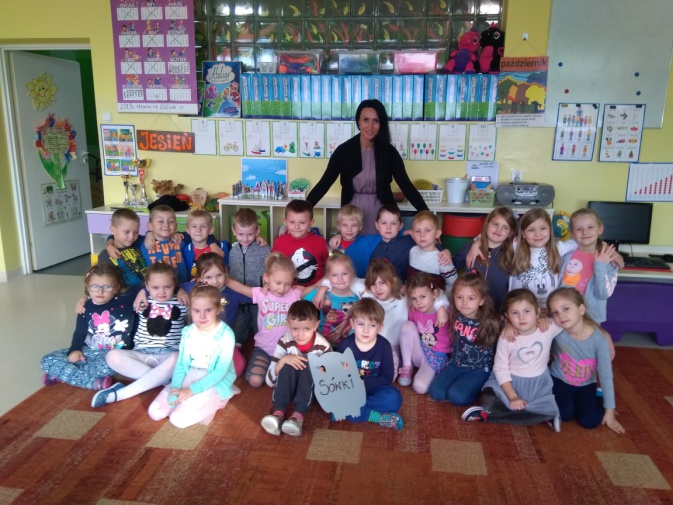 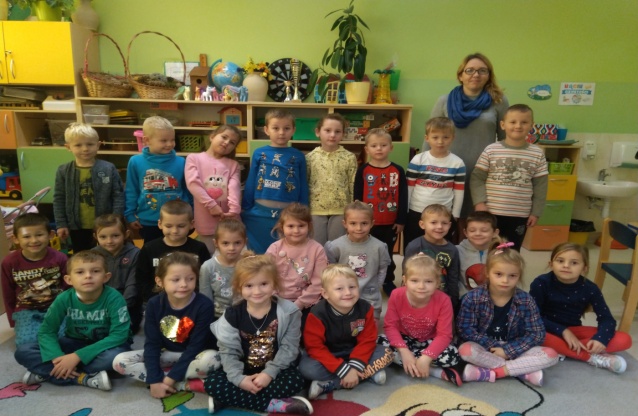 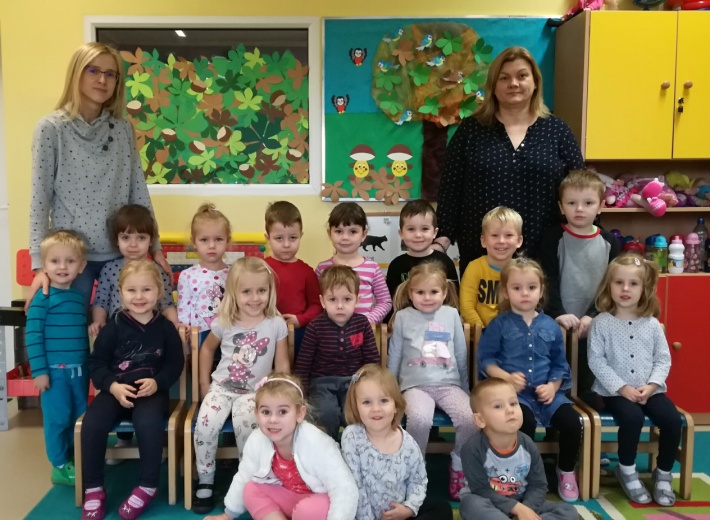 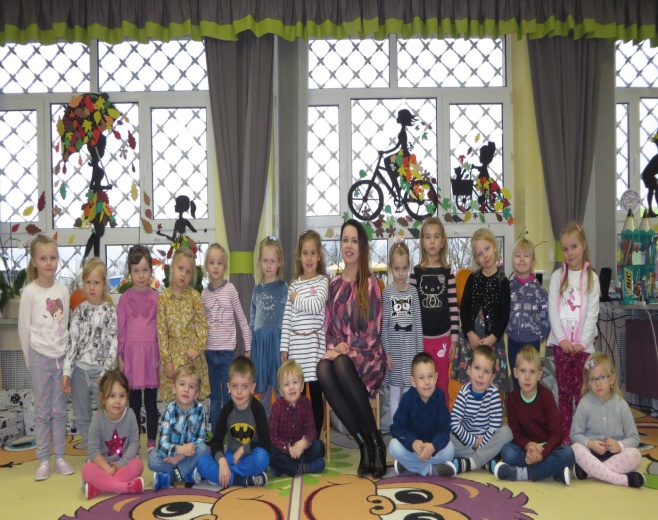 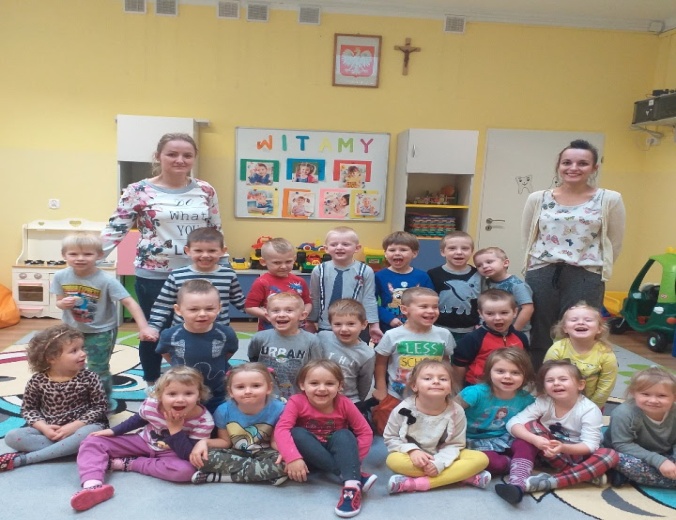 Zajęcia dydaktyczne w przedszkolu
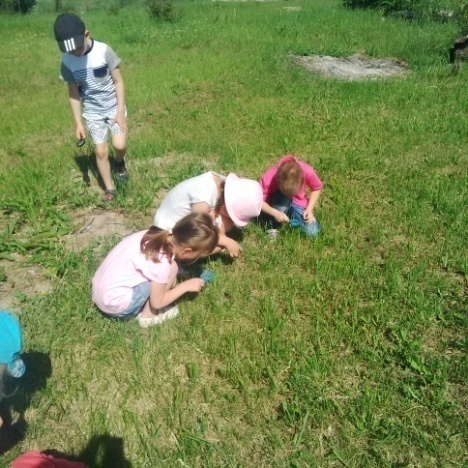 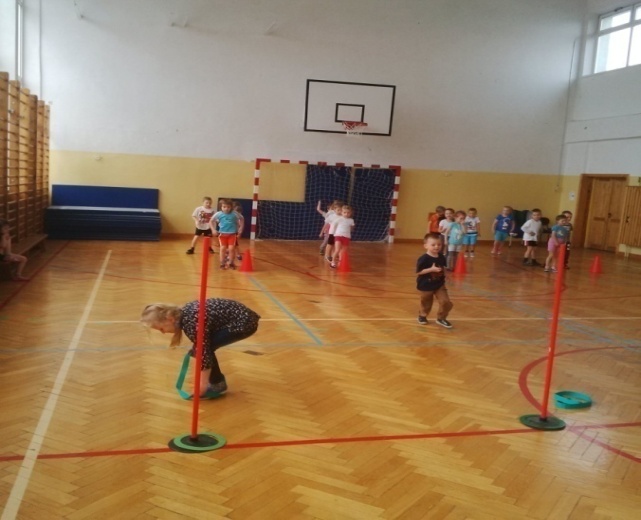 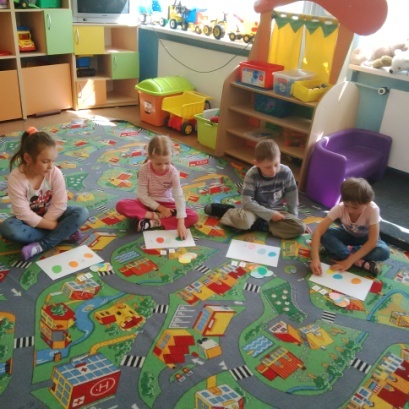 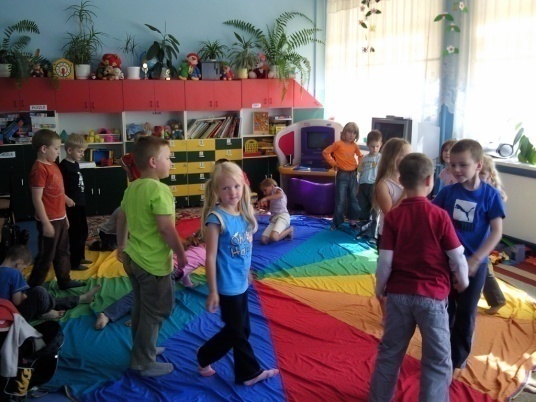 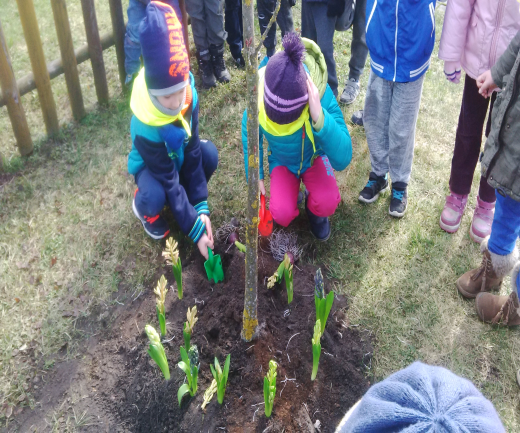 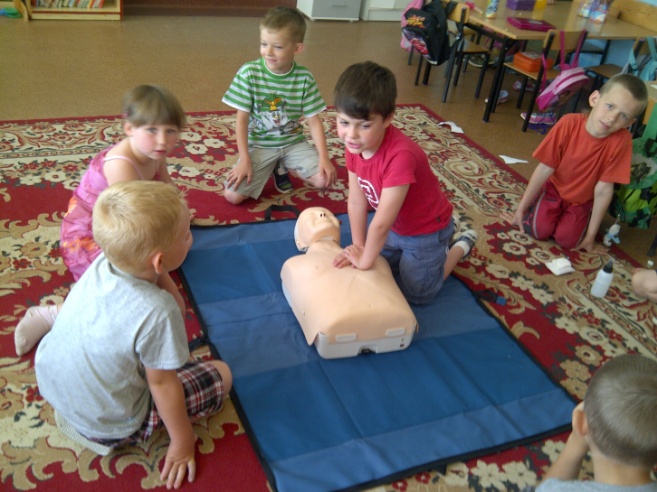 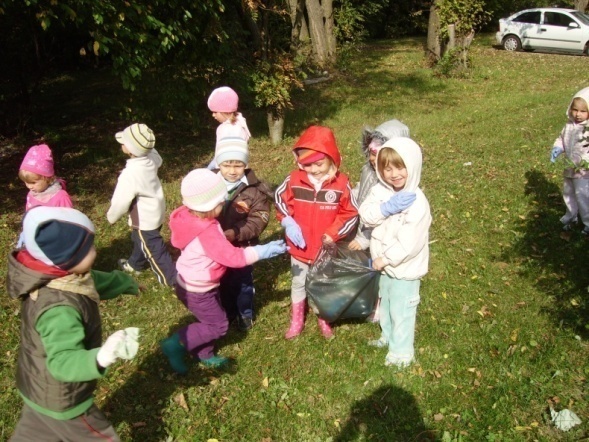 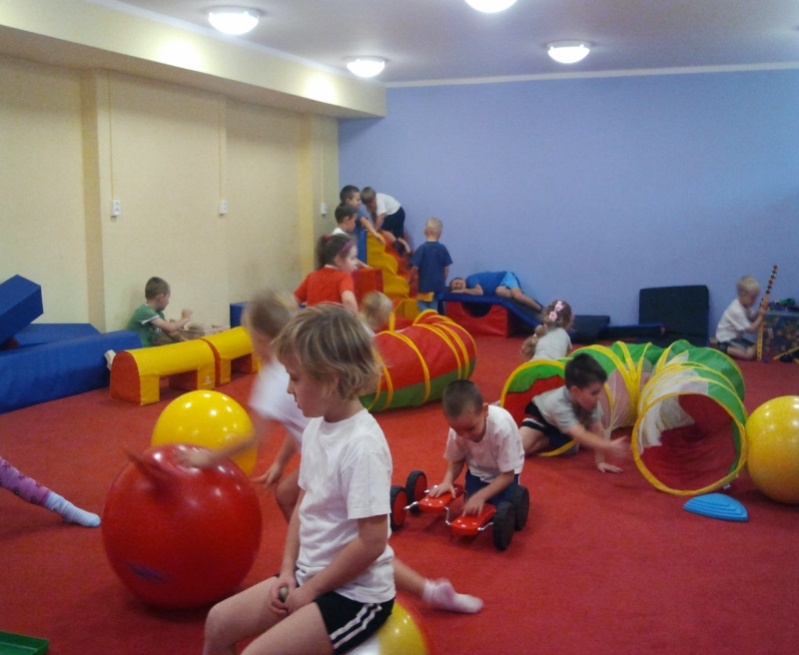 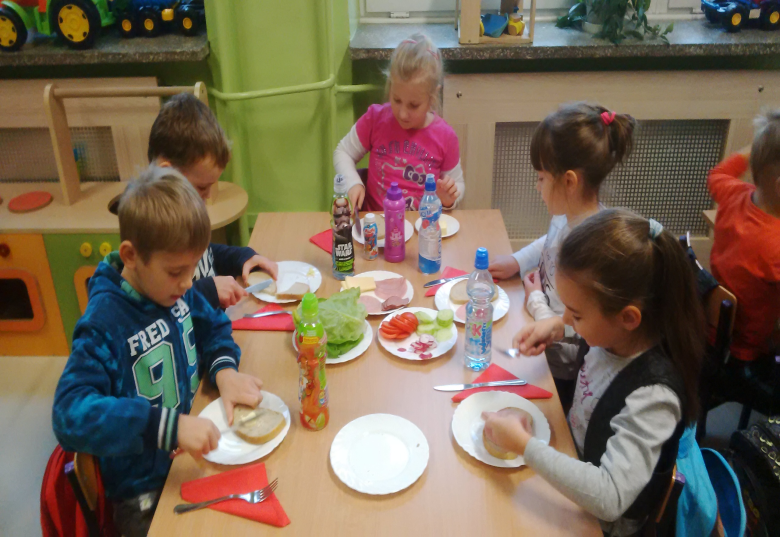 Przedszkole posiada doskonałe zaplecze gastronomiczne
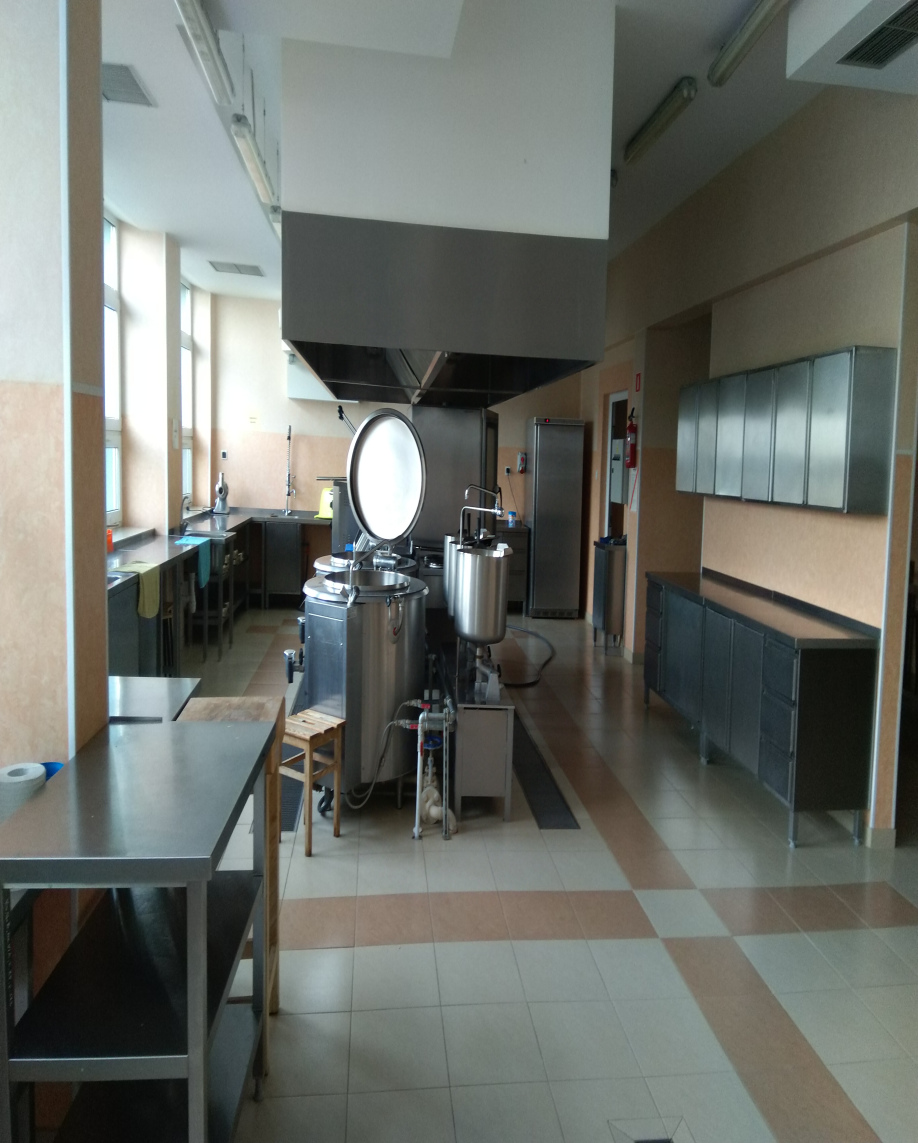 Uroczystości przedszkolne
Pasowanie na przedszkolaka
Andrzejki
Mikołajki
Wigilia

Bal karnawałowy
Dzień Babci i Dziadka
Zakończenie roku
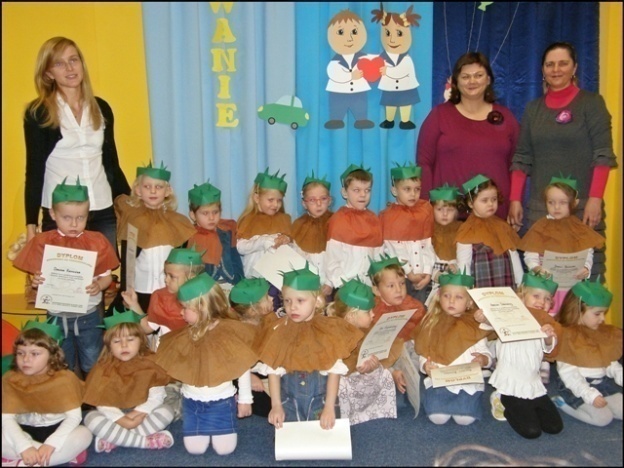 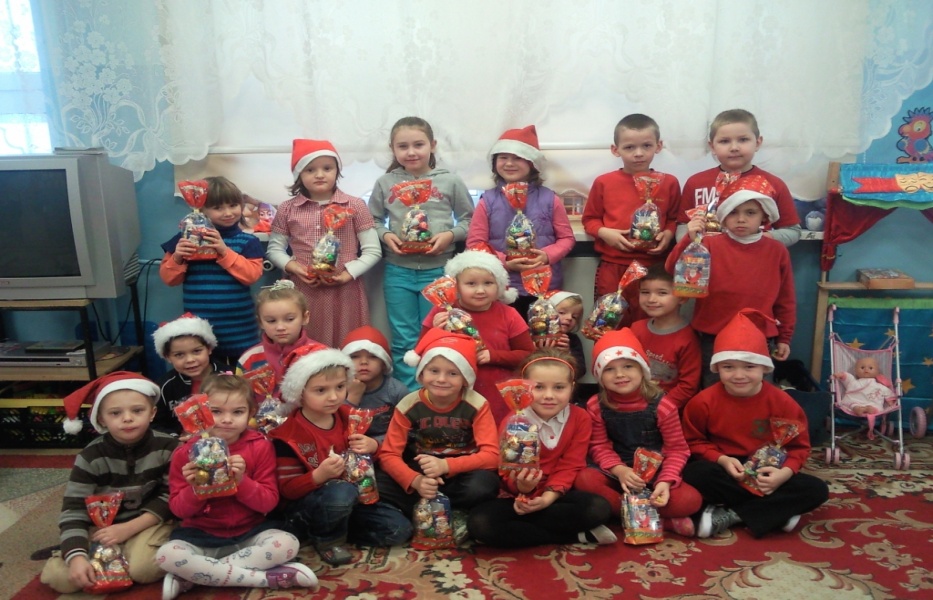 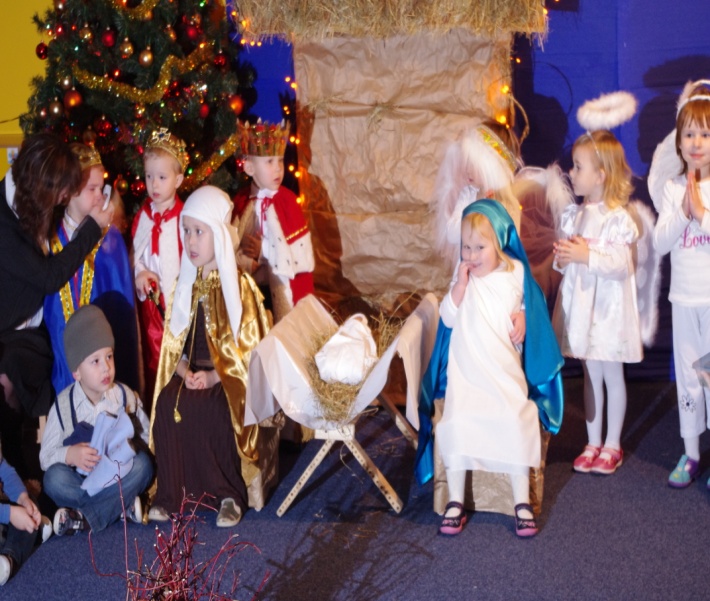 Uroczystości przedszkolne
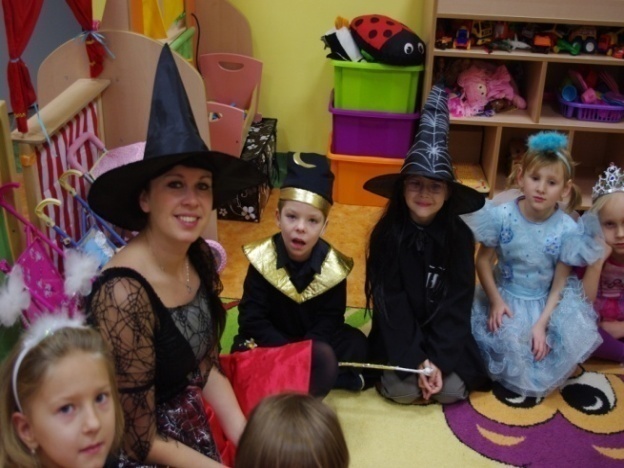 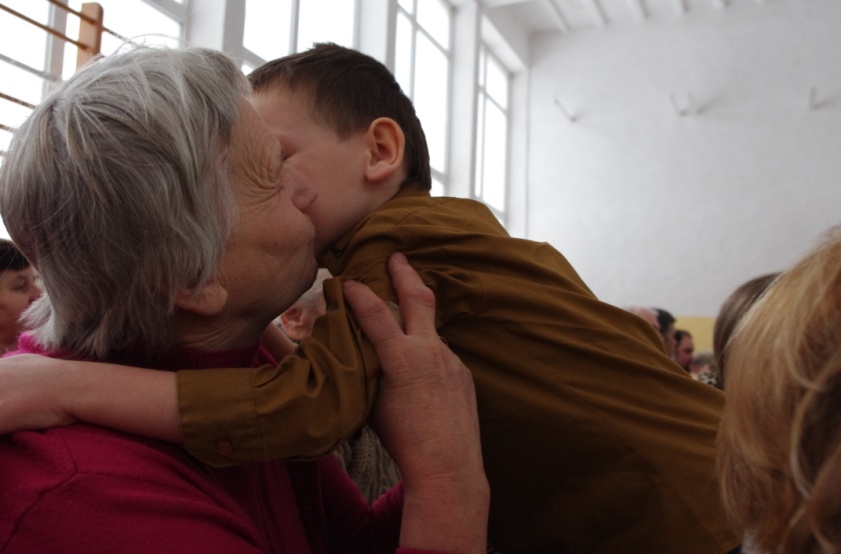 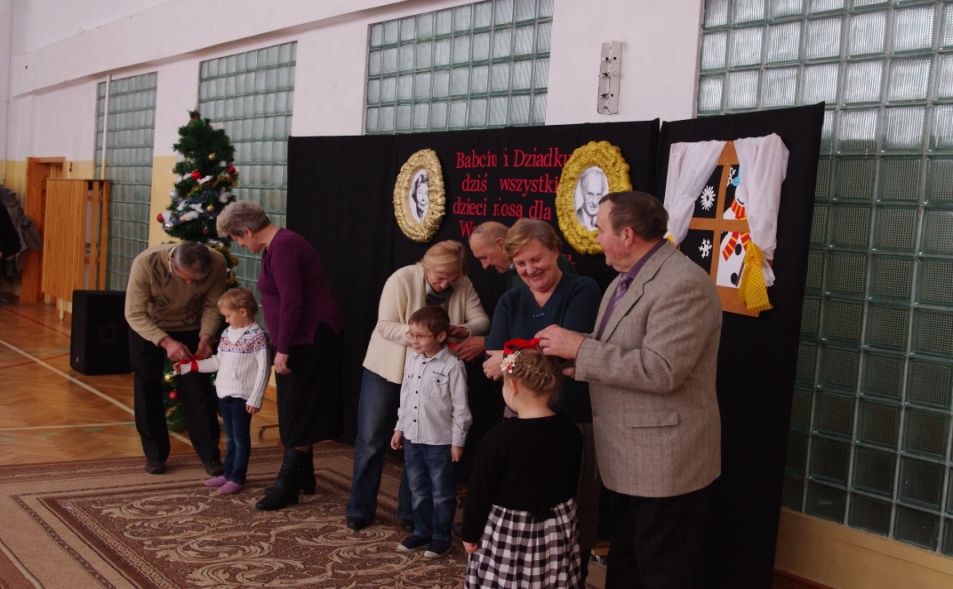 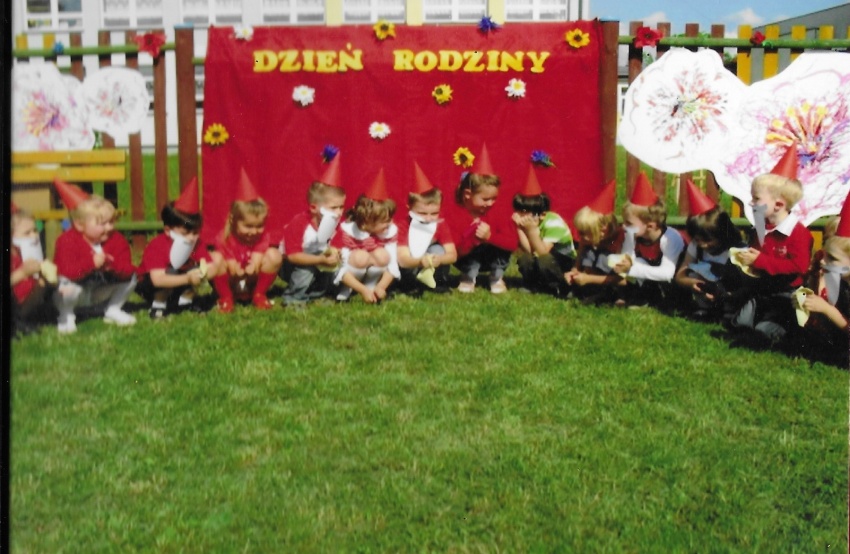 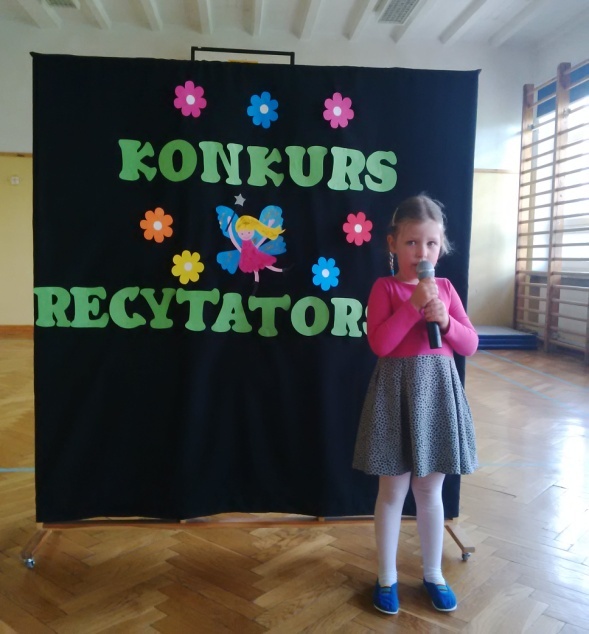 Konkursy
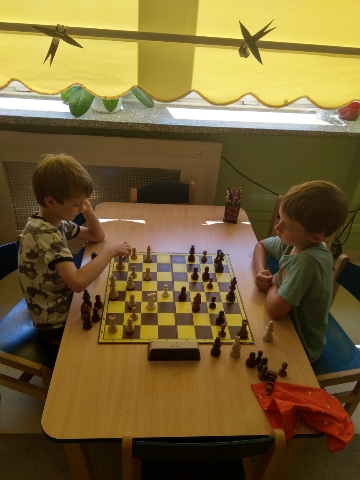 plastyczne
recytatorskie
muzyczne
zawody sportowe
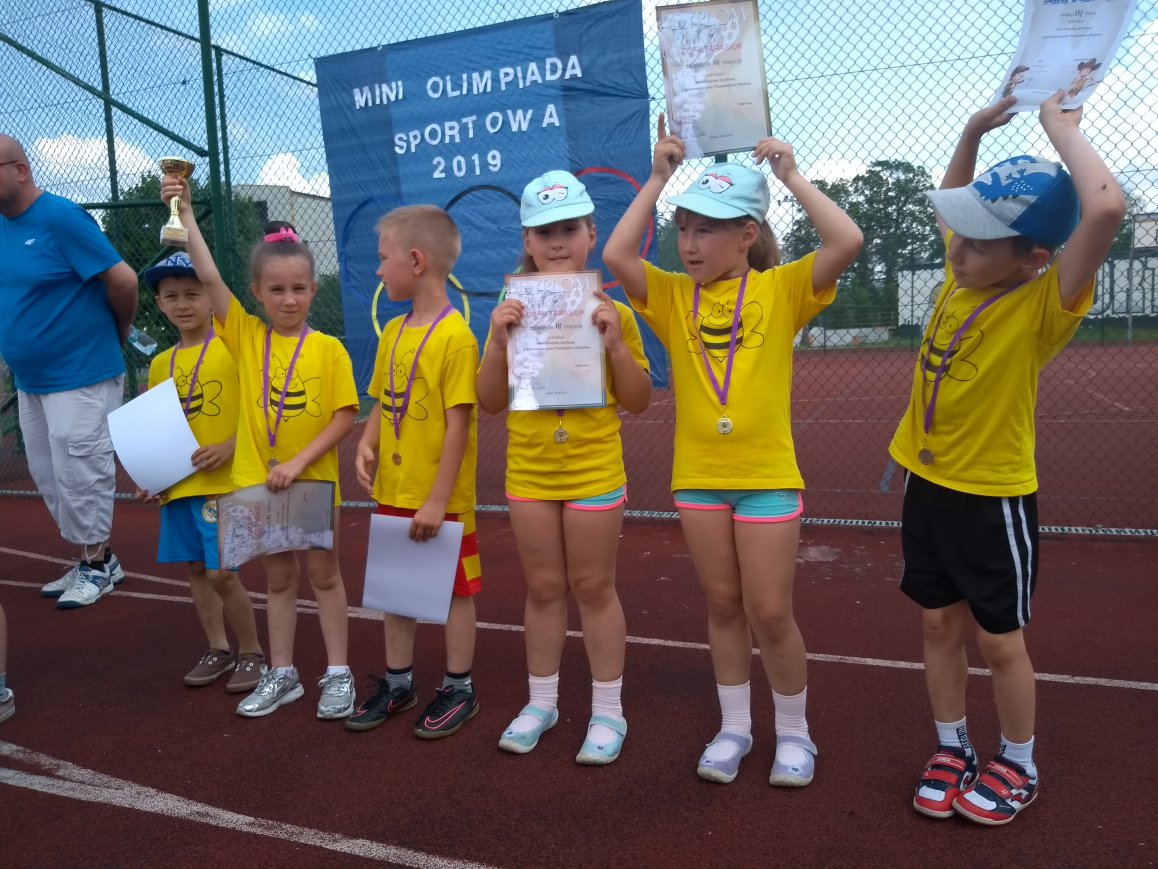 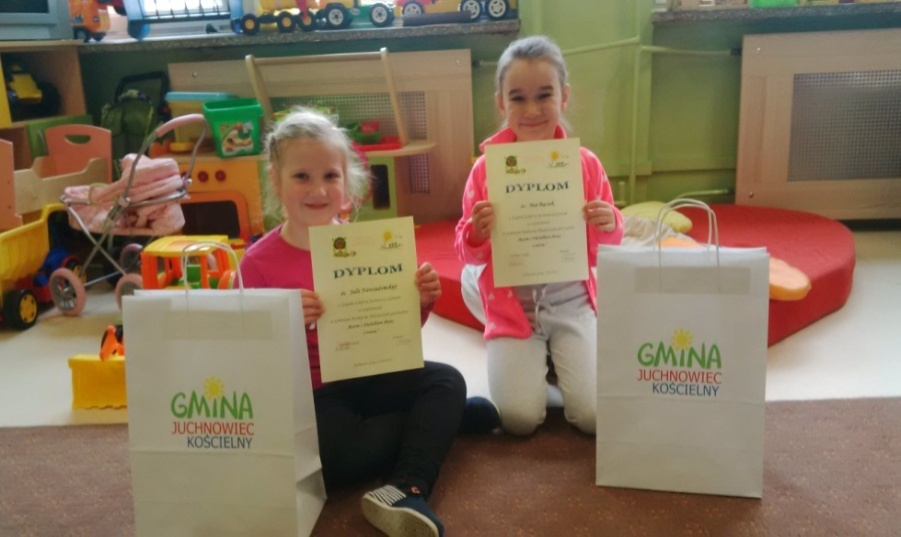 Na zajęcia do przedszkola przychodziły nie tylko dzieci
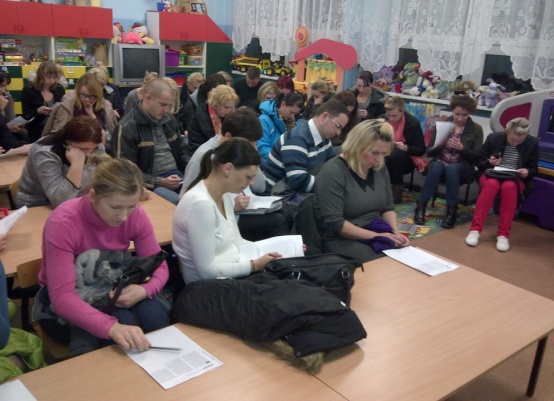 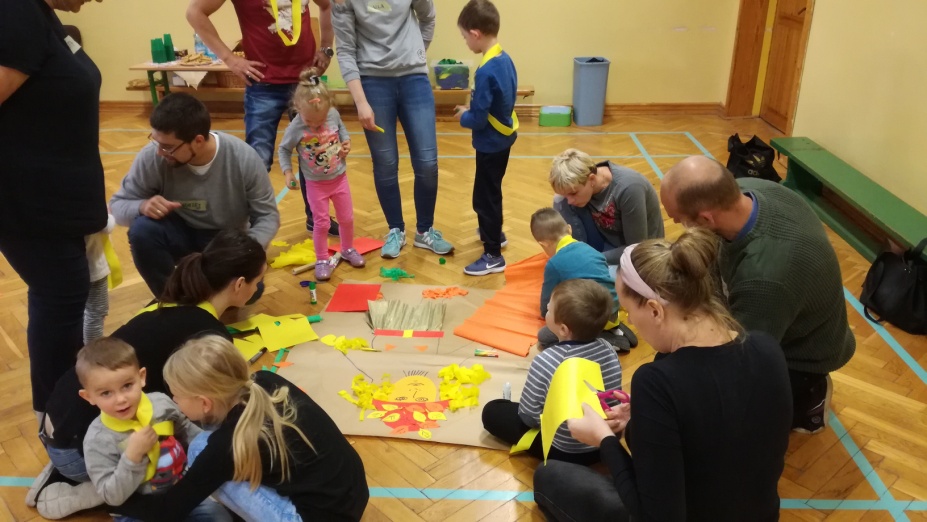 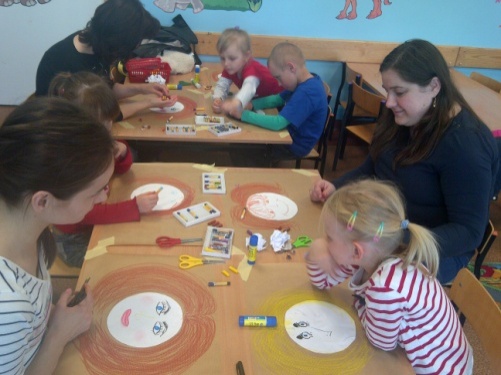 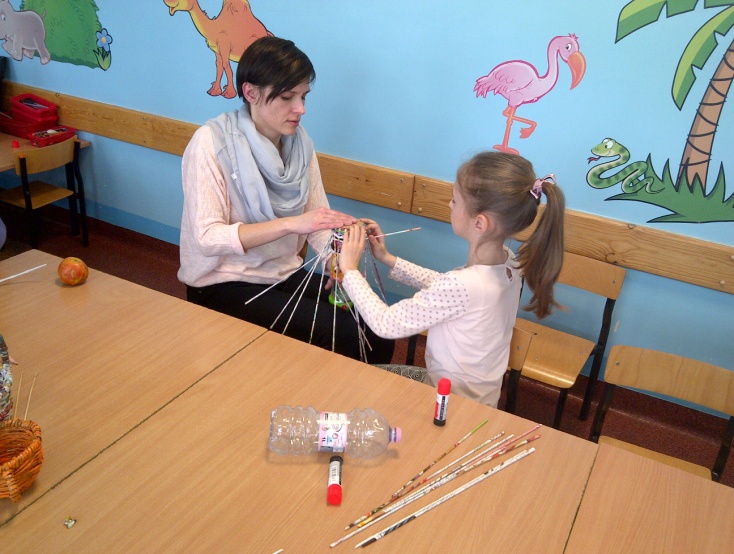 JASEŁKA
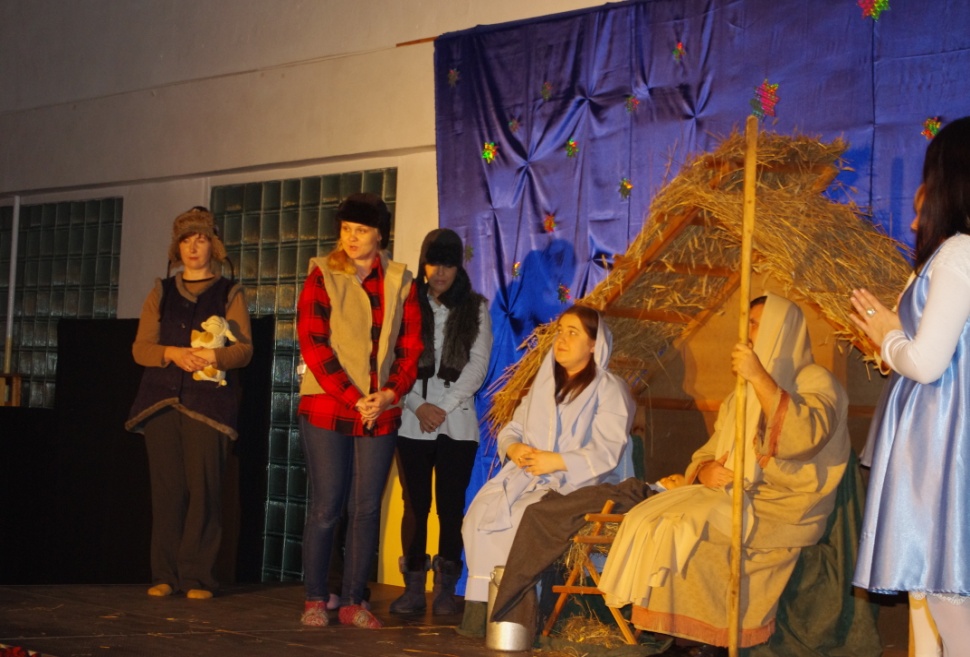 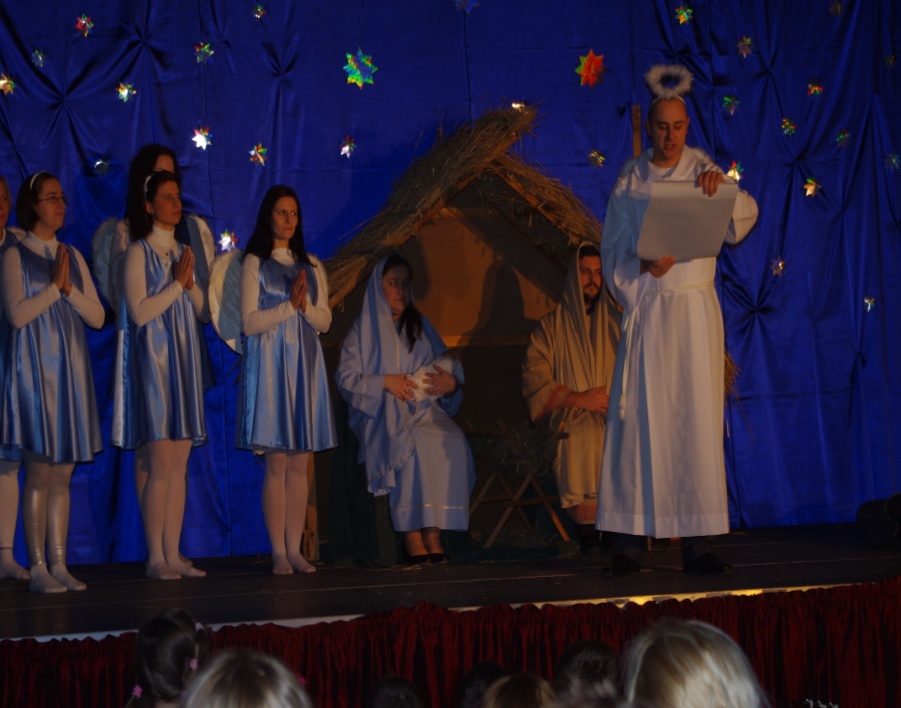 Gościliśmy wiele ciekawych osób
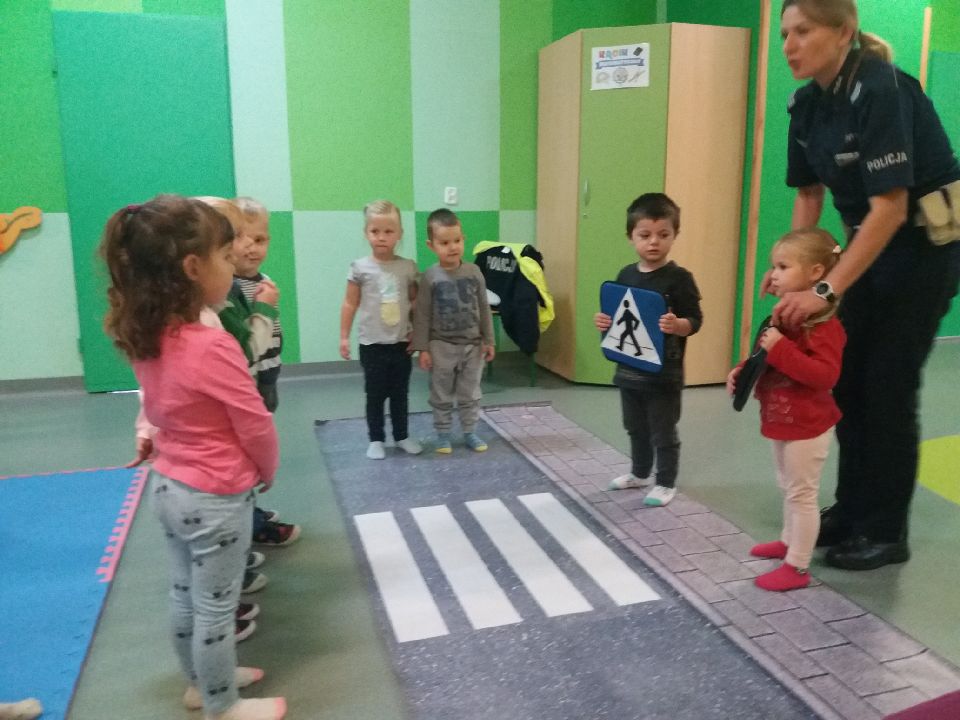 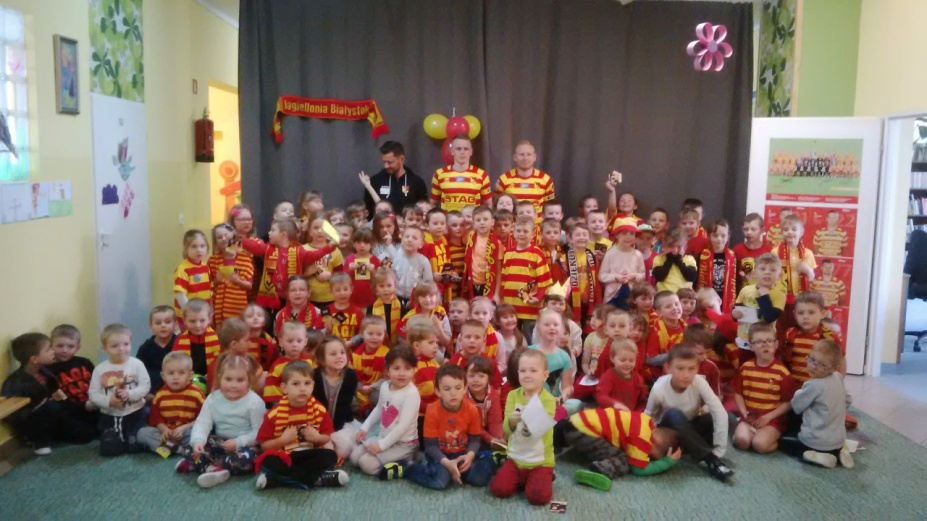 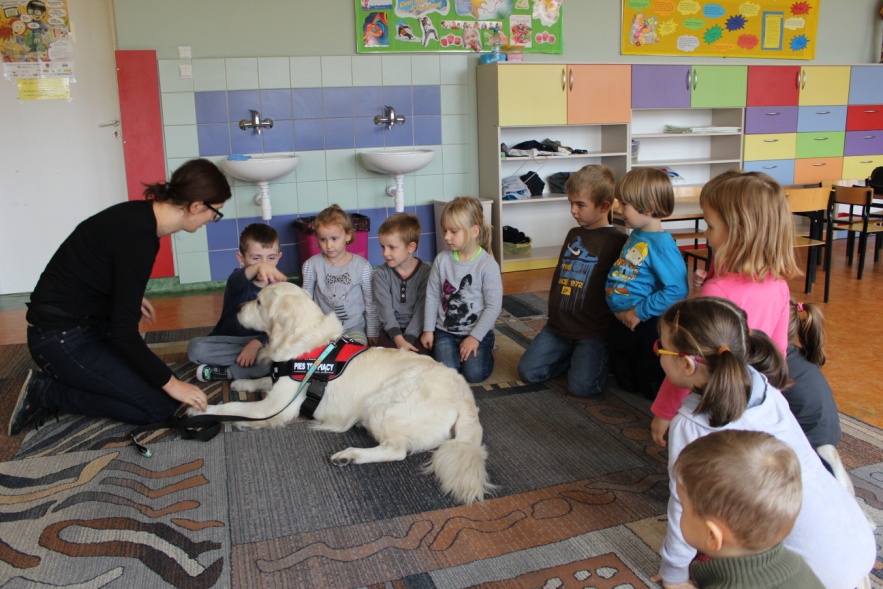 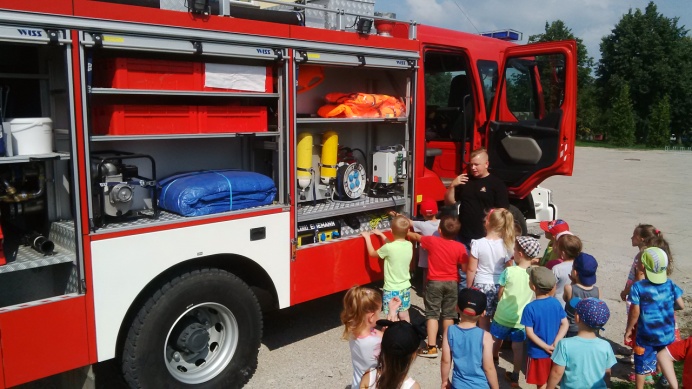 Dzieci zawsze chętnie wyruszały z przedszkola, aby poznawać            świat
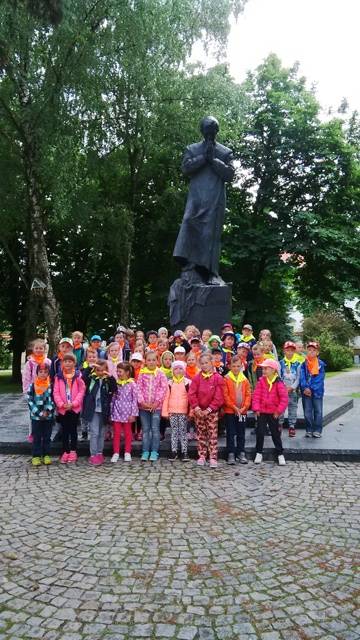 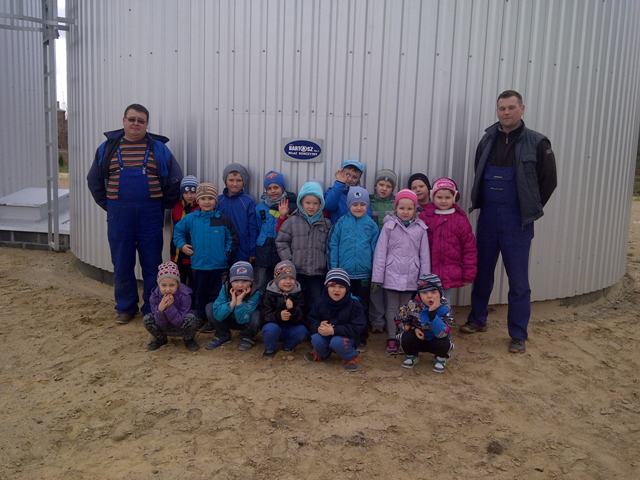 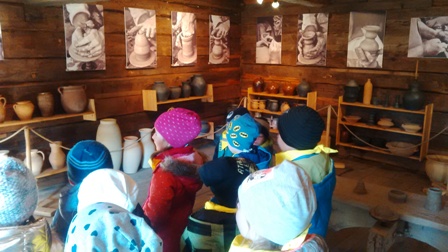 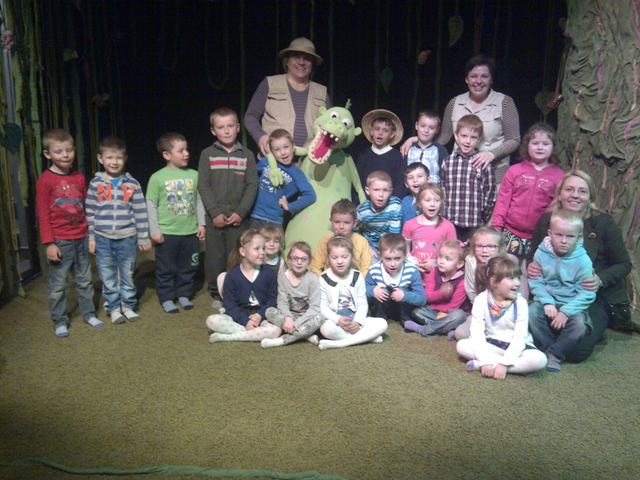 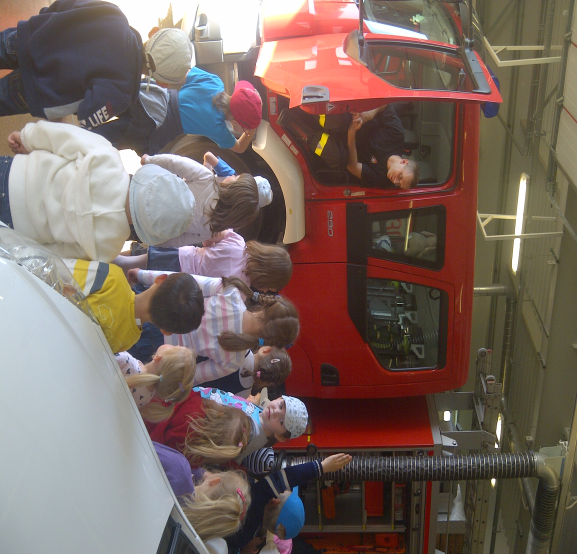 Przedszkole realizowało projekt „Przedszkola Marzeń”
SENSOPLASTYKA
MAŁY MATEMATYK
TERAPIA RĘKI
ZAJĘCIA MUZYCZNE
ZAJĘCIA KOREKCYJNO KOMPENSACYJNE
JĘZYK ANGIELSKI
GIMNASTYKA KOREKCYJNA
ZAJĘCIA PLASTYCZNE
ZAJĘCIA PRZYRODNICZE
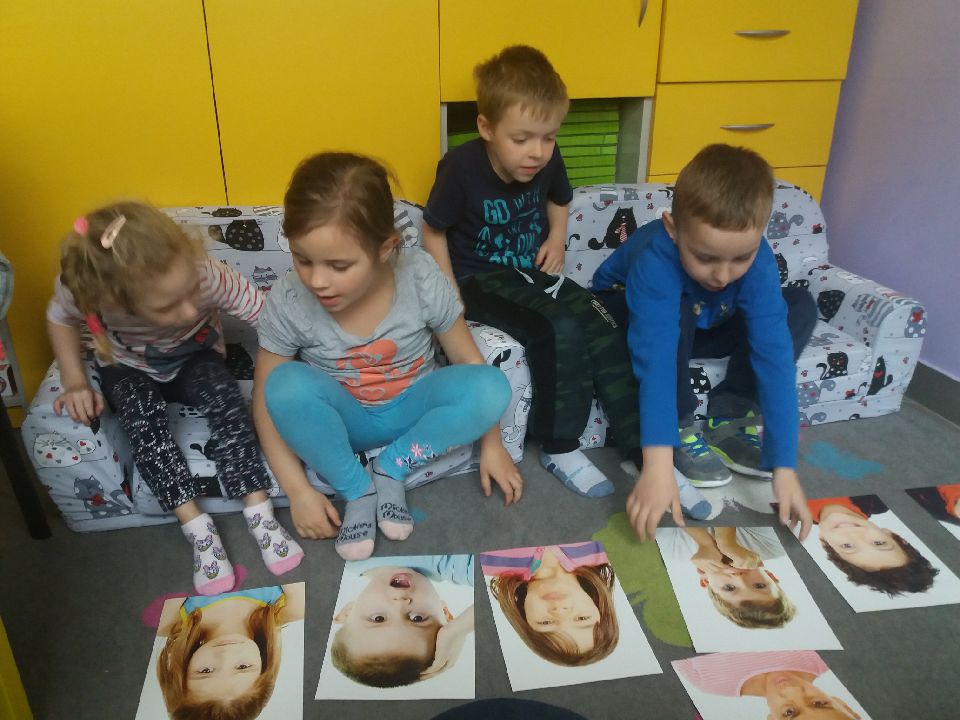 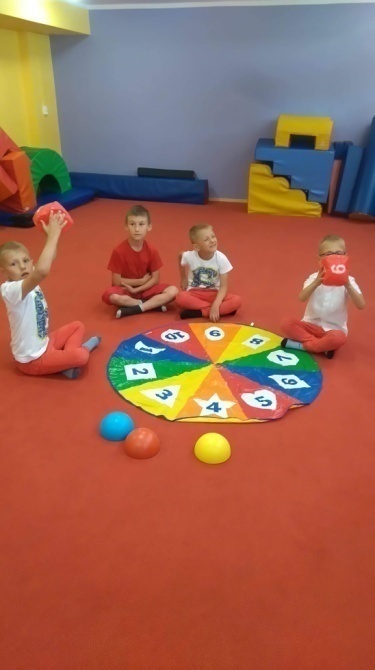 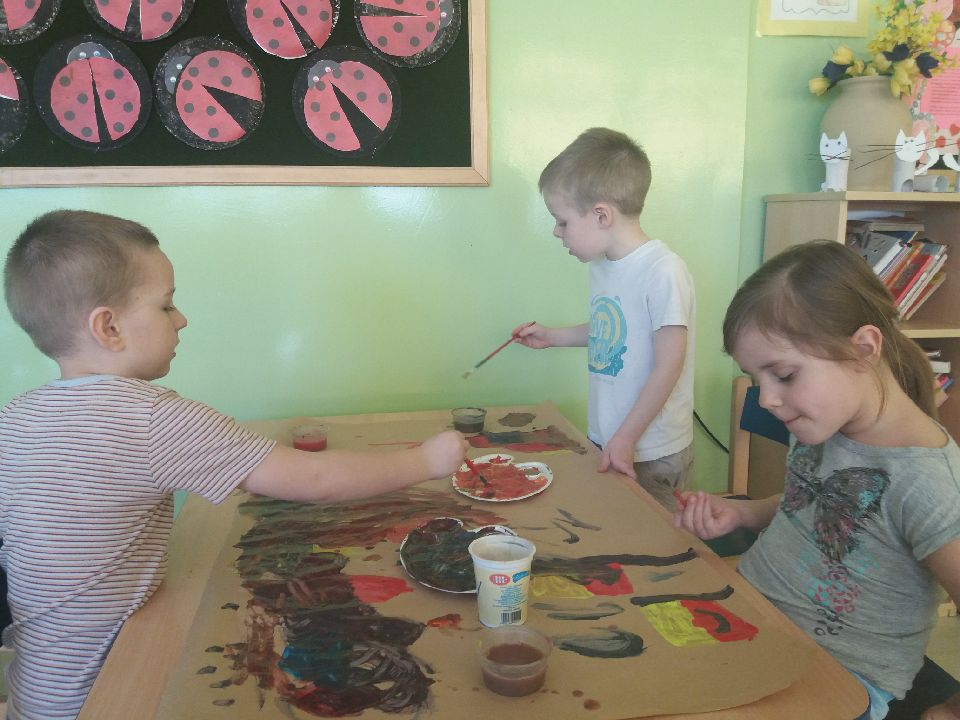 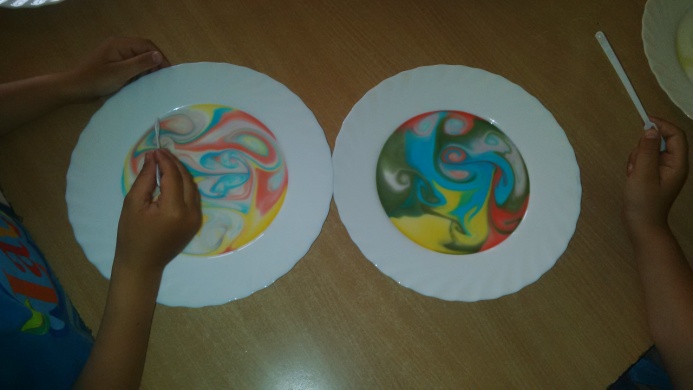 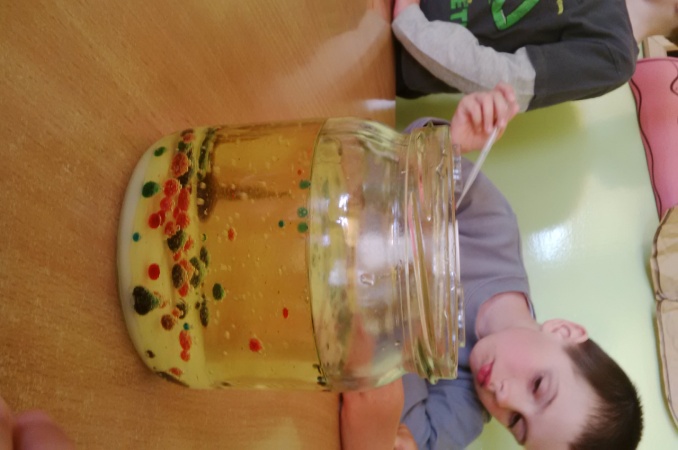 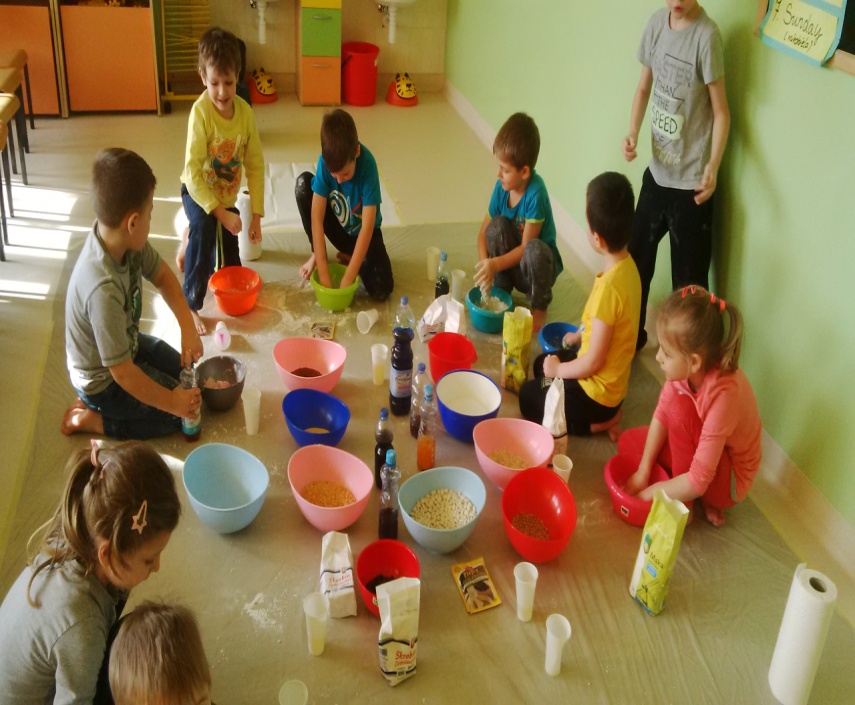 Korzyści z udziału w projekcie
bogata oferta edukacyjna
nowe sale przedszkolne
atrakcyjne pomoce dydaktyczne
miejsce zabaw i relaksu
fantastyczne place zabaw na świeżym powietrzu
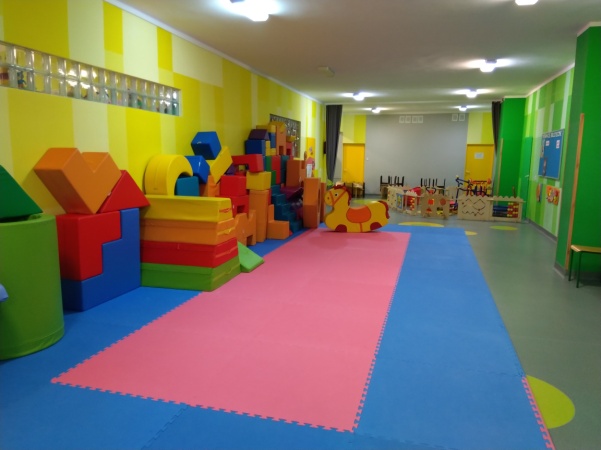 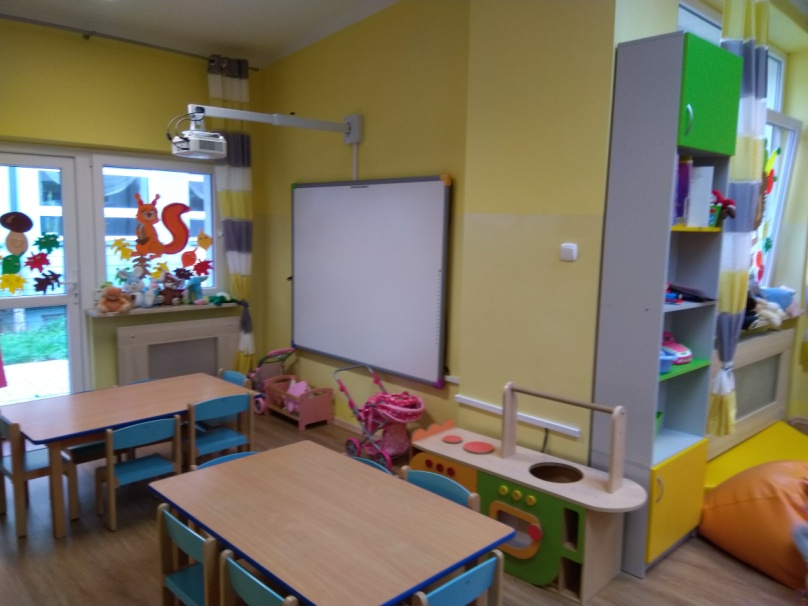 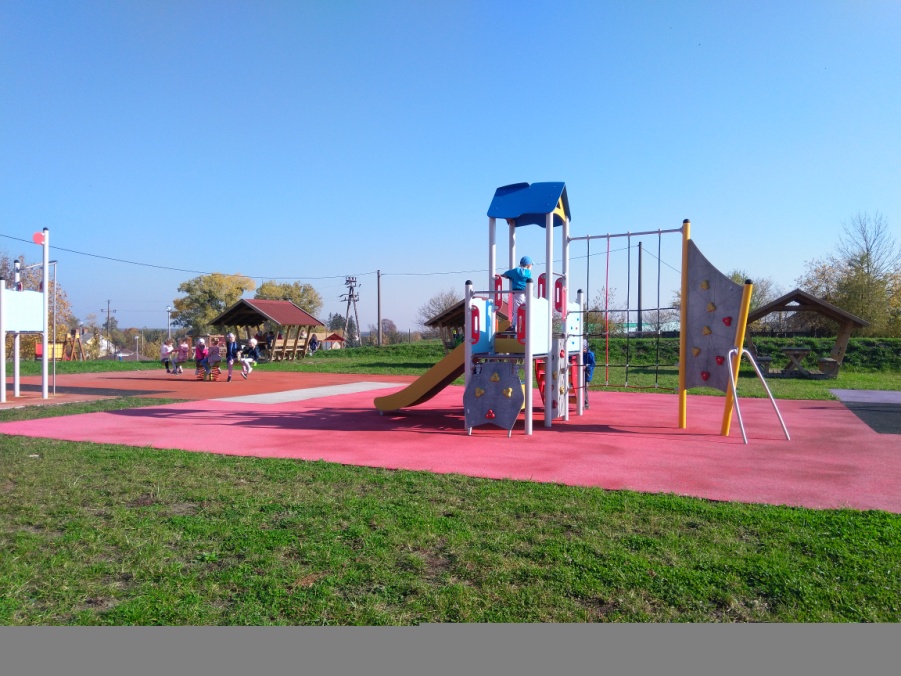 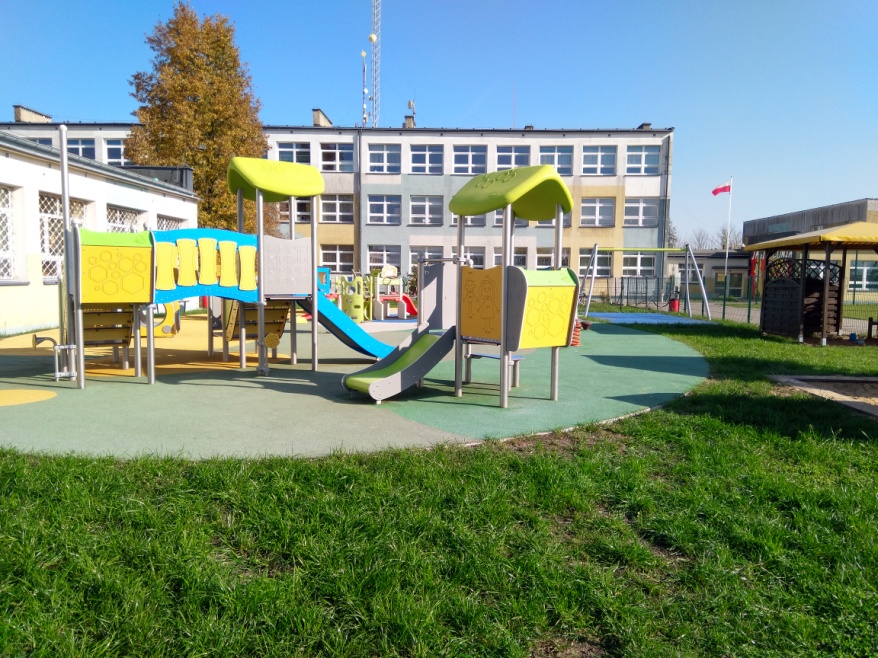 DYREKCJA
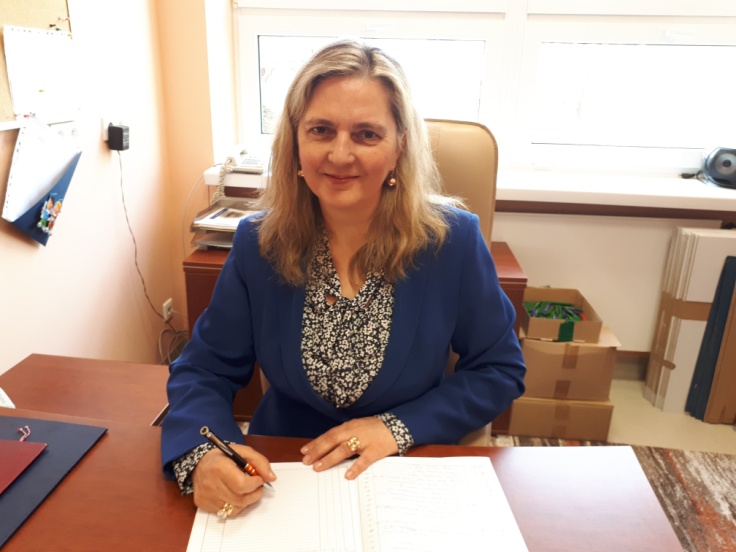 Dyrektor 
mgr Barbara Klimaszewska

Wicedyrektor:
mgr Teresa Radziewicz i mgr Beata Cylwik
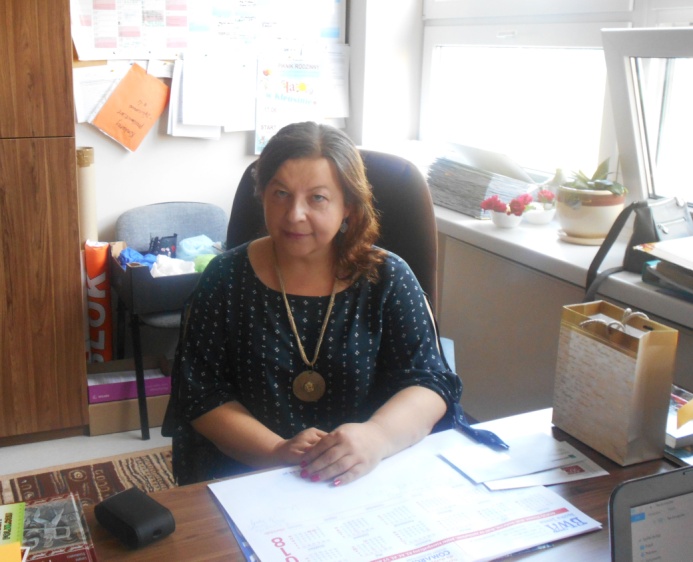 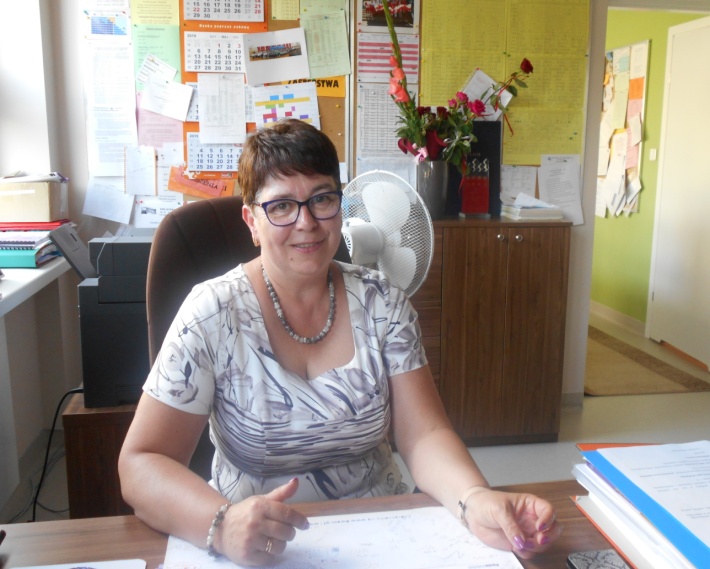 KADRA PEDAGOGICZNA
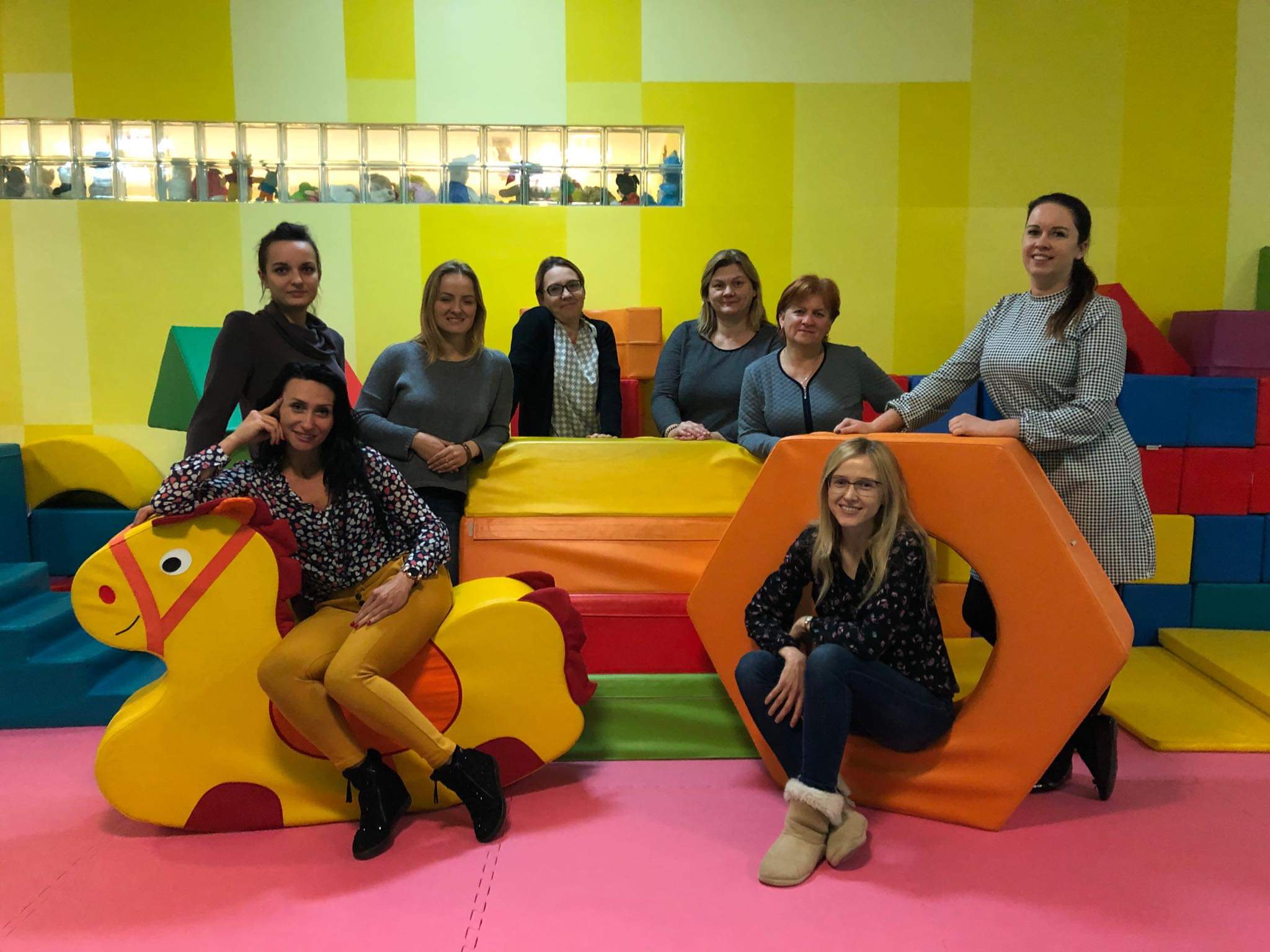 Nauczyciele 

mgr Kamila Sawicka 
mgr Beata Birycka
mgr Aniela Sokołowska
mgr Agnieszka Pućkowska
mgr Katarzyna Sawicka
mgr Dorota Ogonowska
mgr Anetta Śliwowska
mgr Monika Zawadzka
                           
                                                                Personel pomocniczy:
                                                                         Ewa Konopka
                                                                      Romualda Mielech
                                                                        Jolanta Osiennik
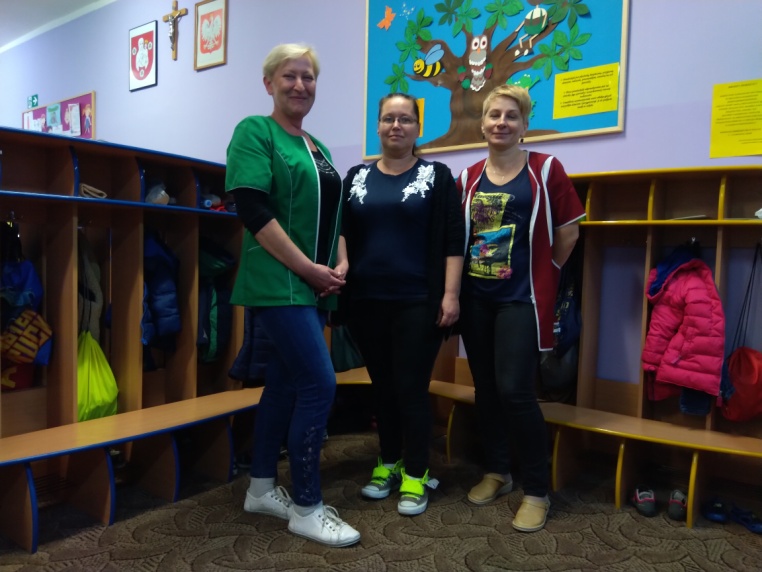 W ciągu 10 lat mury naszego przedszkola opuściło ok. 250 absolwentów
10 lat za nami, ale jeszcze więcej przed nami!
Dziękujemy za uwagę.